Corinne BABYSITTER
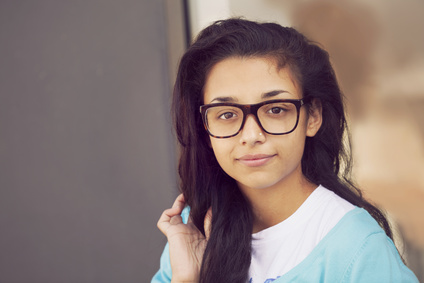 Nourrice, 8 ans d'expérience - Objectif : veiller à la sécurité et au bien-être physique et psychique de l'enfant.
A propos de moi
Assistante maternelle agréée, j'ai pour vocation de travailler au contact des enfants. Grâce à mon expérience de garde d'enfants à domicile et en structure spécialisée, je sais parfaitement répondre aux besoins de l'enfant ainsi qu'à ceux des parents. Je mets toute en œuvre afin de garantir la sécurité de l'enfant, et afin de favoriser son développement et son autonomie, pour qu'il puisse évoluer, apprendre et s'épanouir dans un environnement optimal.
Contact
+336 01 02 03 04
votre.nom.prenom@gnail.com
Marseille, France
linkedin.com/votre-profil
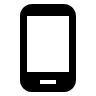 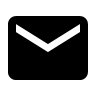 Expériences Professionnelles
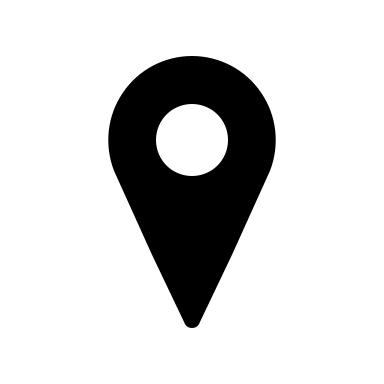 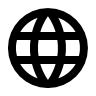 2019 – 2021 Assistante maternelle à domicile
Accueil et garde de nourrissons et d'enfants ayant entre 3 mois et 3 ans.
Respect des conditions de sécurité, d'hygiène et de confort au sein du domicile.
Assurer les besoins quotidiens de l'enfant (habillage, repas, sieste, propreté) selon le planning donné par les parents.
Activités favorisant le développement et l'apprentissage de l'enfant.
Prise en compte des spécificités de l'enfant.
Accueil des parents.

2016 – 2019 : Auxiliaire de puériculture en crèche
Veiller à la sécurité et aux besoins physiques, psychiques, moteurs et affectifs de l'enfant.
Accompagner les parents afin de les tenir informés du déroulement de la journée et des points importants sur le comportement et la santé de leur enfant. Leur donner des conseils pédagogiques.

2012 – 2015 : Garde d'enfants à domicile
Garde d'enfants de 1 à 7 ans au domicile des parents.
Surveillance et besoins quotidiens de l'enfant.
Aide aux devoirs.
Activités ludiques en intérieur et en extérieur : jeux d'éveil, activités motrices, loisirs créatifs, etc.
Réalisation de tâches ménagères.
Communication avec les parents.
Compétences
Respect des normes de sécurité et d'hygiène
Respect des besoins de l'enfant
Sens de l'organisation et des responsabilités
Sens du contact humain
Connaissance des moyens de favoriser l'éveil et le développement de l'enfant
Qualités
Patience
Ecoute
Douceur
Empathie
Autorité.
Centres d’intérêt
Formation
Lecture
Chant
Randonnée
2019 : Agrément d’assistante maternelle
2016 : Diplôme d’État d'auxiliaire de puériculture (DEAP)
Apprentissage des activités de soin à l'enfant / des activités d'éveil à l'enfant / de l'accueil d'enfants porteurs de handicap ou atteints de maladie chronique.
2013 : PSC1 (Prévention et secours civiques de niveau 1)
Apprentissage des gestes de premiers secours
2012 : CAP Accompagnant éducatif petite enfance (AEPE)
Formation à l'accueil et la garde d'enfants de 0 à 6 ans. Douze semaines de stage : association des connaissances théoriques avec la pratique de garde d'enfants.
Cher(e) Candidat(e)
Merci d'avoir téléchargé ce modèle sur notre site. Nous espérons qu'il vous aidera à mettre en valeur votre CV.
---------------------------------------------------------------------------------------
Besoin de conseils pour rédiger votre CV ou vous préparer pour l’entretien d’embauche ? Consultez nos articles :
- Le titre du CV : guide pratique + 30 exemples
- Comment mettre en valeur son expérience professionnelle ?
- Rédiger une accroche de CV percutante + 9 exemples
- Les 7 points clés d'un CV réussi
- Personnalisez votre CV avec des icônes gratuites
- Bien préparer son entretien 
Nous proposons également plusieurs centaines d'exemples de lettres de motivation classées par métier et des modèles pour les mettre en forme.
- 1200 exemples de lettres de motivation 
- Les modèles de courrier
- Tous nos conseils pour rédiger une lettre efficace 

Nous vous souhaitons bonne chance dans vos recherches et vos entretiens  

Enfin, rappelez-vous qu'une bonne candidature est une candidature personnalisée ! Prenez donc le temps de la rédiger avec soin car elle décrit votre parcours professionnel et votre personnalité. 
----------------
Copyright : Les contenus diffusés sur notre site (modèles de CV, modèles de lettre, articles ...) sont la propriété de creeruncv.com. Leur utilisation est limitée à un usage strictement personnel. Il est interdit de les diffuser ou redistribuer sans notre accord. Contenus déposés dans 180 pays devant huissier. Reproduction strictement interdite, même partielle. Limité à un usage strictement personnel. Disclaimer : Les modèles disponibles sur notre site fournis "en l'état" et sans garantie.

Créeruncv.com est un site gratuit.